Наименование структурного подразделения администрации района, иных организаций
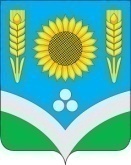 Наименование проекта
Должность, ФИО докладчика

Россошанский район 20___г.
Проблемы, которые призван решить проект
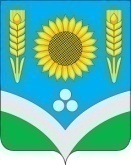 2
[Speaker Notes: Слайды 3 и 4 можно объединить]
Основания для инициации проекта
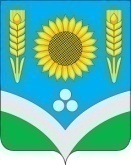 3
[Speaker Notes: В НПА, поручения, госпрограммы, муниципальные программы]
Количественные  показатели, описывающие настоящее положение дел в проектной области
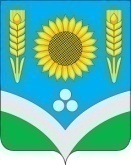 4
Цель проекта
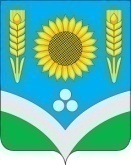 5
Модель реализации проекта
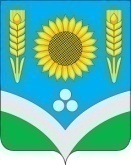 6
[Speaker Notes: Основные направления, участники, взаимосвязи – рамочно, крайне желательно в виде схемы, а не списка или таблицы, если информационная система – отразить ее структуру и/или роль в реализации проекта]
Основные показатели проекта
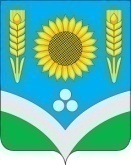 7
Финансирование проекта, его связь с программами
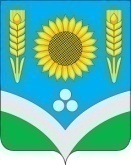 8
Риски проекта
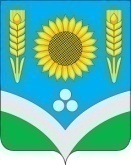 9
[Speaker Notes: С указанием степени их влияния на проект и возможными мероприятиями .Если выявленных рисков много, на слайд и в доклад выносятся только самые важные – вероятность наступления которых высока и/или степень влияния на проект существенная.]
Качественные  и количественные результаты проекта
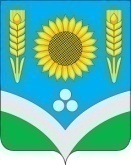 10
[Speaker Notes: Что будет получено к концу проекта (материальный объект, информационная система, модель, и так далее) наименование и обязательно требования к результату.]
СПАСИБО ЗА ВНИМАНИЕ!
11